Вакцинопрофилактика
Эффективность вакцинации во всем мире общепризнана, ни одна другая программа
здравоохранения не дала столь впечатляющих результатов.
При всей эффективности санитарных мер, улучшения водоснабжения, антибиотиков  и т.д. не удается взять под контроль целевые инфекции.
Благодаря иммунопрофилактике в течение жизни одного поколения были ликвидированы или сведены к минимуму более десятка тяжелых инфекций


Национальный календарь России введен в действие Федеральным законом об иммунопрофилактике, Приказами МЗ, он обновлялся в 1973,1980,1997,2001,2011,2014 гг. Эта же практика существовала в прошлом веке в большинстве стран, сейчас в связи с увеличением числа вакцин многие страны стали пересматривать Календарь чаще, в т.ч. ежегодно
В действующий Календарь иммунопрофилактики РФ включены 12 инфекций.
-Гепатит В
-Туберкулез
-Пневмококк
-Дифтерия
-Коклюш
-Столбняк
-Полиомиелит 
-Эпидемический паротит
-Краснуха
-Корь
-Грипп
-Гемофильная инфекция (для групп риска)
Календарь иммунопрофилактики по эпидпоказаниям (приложение № 2 к Приказу Минздрава РФ от 21.03.2014 № 125н, редакция от 03.02.2021) 
Включает вакцинацию против:
-туляремии
-чумы
-бруцелеза
-сибирской язвы
-бешенства
-лептоспироза
-клещевого вирусного энцефалита
-лихорадки КУ
-желтой лихорадки
-холеры
-брюшного тифа
-вирусного гепатита А
-менингококковой инфекции
-шигеллезов
-кори
-вирусного гепатита В ( контактные из очагов заболевания, не болевшие, не привитые и не имеющие сведений о профилактических прививках против гепатита В)
-дифтерии (очаг)
-эпидемического паротита (очаг)
-полиомиелита (контактные лица в очагах полиомиелита: дети с 3 мес до 18 лет –однократно, медицинские работники однократно
-пневмококковая инфекция (дети в возрасте от 2 до 5 лет, взрослые из групп риска, включая лиц, подлежащих призыву на военную службу, а также лиц старше 60 лет, страдающих хроническими заболеваниями легких
-ротавирусной инфекции ( дети для активной вакцинации с целью профилактики заболеваний, вызываемых ротавирусами)
-ветряной оспы (дети и взрослые из групп риска, включая лиц, подлежащих призыву на военную службу, ранее не привитые и не болевшие ветряной оспой
-гемофильной инфекции (дети не привитые на первом году жизни против гемофильной инфекции).
Прочие инфекции:
-папилломавирусная инфекция
-РС-вирусная инфекция
Пневмококковая инфекция-инфекция вызванная  Stretococcus pneumonia является самой частой бактериальной инфекцией человека во всем мире.  Инвазивные заболевания, вызываемые пневмококками (пневмония с плевритом или деструкцией, фебрильная бактериемия без видимого очага инфекции, менингит) встречаются в отсутствии вакцинации с частотой порядка 100-150 случаев на 100 000 населения.Особой тяжестью отличается пневмококковый менингит, частота которого составляет порядка 8 на 100 000 детей до 5 лет.Единственным способом повлиять на заболеваемость является универсальная массовая вакцинация пневмококковой вакциной.ПРЕВЕНАР 13-вакцина пневмококковая полисахаридная конъюгированная адсорбированная, тринадцативалентная. Представляет собой капсулярные полисахариды 13 серотипов пневмококка: 1,3,4,5, 6А, 6В,7F, 9V, 14, 18С, 19А, 19F и 23F, индивидуально конъюгированные с дифтерийным белком CRM и адсорбированные на алюминия фосфате.Вакцина Превенар 13 включает до 90% серотипов, являющихся причиной инвазивных пневмококковых инфекций, в том числе устойчивых к лечению антибиотиками.Показания к применению: -профилактика пневмококковых инфекций ( в том числе менингит, бактериемию, сепсис, тяжелые пневмонии) с 2-х месяцев жизни и далее без ограничения по возрасту: в рамках национального календаря, у лиц групп повышенного риска развития пневмококковой инфекцииГруппы риска:-с иммунодефицитными состояниями, в т.ч. ВИЧ, онкологическими заболеваниями, получающим иммуносупрессивную терапию, с хроническими заболеваниями легких, сердечно-сосудистой системы, печени, почек и сахарным диабетом, больным бронхиальной астмой, недоношенным детям, инфицированным микобактерией туберкулеза
Схема вакцинации
Ротавирусная инфекцияРотавирусы человека из семейства РНК-вирусов, являются основной причиной острого гастроэнтерита. К возрасту 5 лет его переносят практически все дети. По данным ВОЗ, В 2008 г.  в мире ротавирус унес 453 тыс. детских жизней. Ежегодно с ротавирусной инфекцией госпитализируется не менее 2 млн детей; по данным из 35 стран, ротавирус обуславливает 40% всех детей.В России зарегистрирована вакцина РотаТек –оральная живая 5-валентная вакцина. Она содержит 5 вирусов: 4 несут на наружной оболочке поверхностные белки VP7 серотипов G1, G2, G3,G4 человеческих штаммов и VP4 серотипа P 7 бычьего штамма.Ротатек вызывает >3 кратный рост титра антител более чем у 95 % привитых, снижение риска РВГЭ в 1-й год достигает 74%, а тяжелого РВГЭ в 1-й год -98%, во второй –на 88%
СХЕМА ВАКЦИНАЦИИ:
Ротатек вводится по 2 мл 3-кратно с интервалом 4-6 нед, первую дозу вводят между 6 и 12 нед, пропустившим эти сроки детям 1-я доза вводится не позднее 104-го дня жизни (14 нед+6 дней). 3-я доза вводится не позднее возраста 8 мес.
Менингококковая инфекция
Из 12 серотипов  Neisseria meningitides у человека чаще всего вызывают заболевания 5 групп: A,B,C,Y,W 
Менингококковая инфекция часто имеет фульминантное течение с крайне быстрым нарастанием симптомов вплоть до инфекционно-токсического шока, что ограничивает возможности оказания специализированной помощи. Между появлением первых симптомов и развитием шока и летального исхода может пройти менее 24 ч. Это подчеркивает важность вакцинопрофилактики менингококковый инфекции.
ВОЗ рекомендует вакцинацию в следующих группах риска:
-дети и взрослые в закрытых сообществах, т.е. школы-интернаты, военные лагеря, воинские части
-лица, имеющие иммунодефицит
-лица, направляющиеся в высокоэндемичные регионы
Менактра-конъюгированная с дифтерийным анотоксином вакцина содержит полисахариды серогрупп A,C,W,Y.Вакцинация проводится двукратно детям 9-23 мес с минимальным интервалом 3 месяца, лицам 2-55 лет однократно в дозе 0,5 мл. Зарегистрирована более чем в 50 странах мира. 15-летний опыт применения (>72 млн доз) показал благоприятный профиль безопасности и эпидемиологическую эффективность.
Клещевой вирусный энцефалитКлещевой вирусный энцефалит вызывается флававирусом, передается иксодовыми клещами. Поражение ЦНС при КВЭ протекает в виде энцефалита в 30%, менингита-60%, менингоэнцефалита-10%, нередко оставляя серьезные последствия. Случаи присасывания клеща зарегистрированы во всех регионах РФ, кроме Чукотского и Ямало-Ненецкого округа. В России лицензированы ряд вакцин против клещевого энцефалита: Клещ-Э-Вак, ЭнцеВирНео, ФСМЕ-Иммун, Энцепур-ЭнцеВирНео детский применяется с 3-17 лет Курс состоит из 2 в/м инъекций по 0,25 мл с интервалом 1-7(оптимально 2 месяца), по экстренной схеме с интервалом 1-2 мес -ЭнцеВирНео взрослый вводят в дозе 0,5 мл с 17 лет по той же схеме- Клещ-Э-Вак первичный курс состоит из двух инъекций по 1 дозе с интервалом 1-7 мес. Одна прививочная доза составляет: для лиц от 16 лет -0,5 мл, для детей от 1 года до 16 лет -0,25млПрививки можно проводить в течение всего года, в том числе и в эпид сезон. Посещение очага КЭ в эпидсезон допускается не раньше, чем через 2 недели после проведенной второй вакцинацииПервую ревакцинацию проводят однократно через 1 год после завершения первичного курса вакцинации. Последующие отдаленные ревакцинации проводят каждые три года однократно в возрастной дозировке.Постэкспозиционная профилактика: В РФ используют иммуноглобулин человеческий против клещевого энцефалита в первые 96ч после укуса клеща 0,1-0,2 мл/кг
Туберкулез-важнейшая проблема в мире, туберкулезом инфицирована треть населения земли, заболеваемость достигла пика в 2004г-8,9 млн новых случаев с 1,46 млн летальных случаев. По оценке ВОЗ Россия входит в число 22 стран с высоким бременем туберкулеза, одна из причин которого-распространения лекарственной устойчивости возбудителя.Диагностика туберкулеза аллергенами туберкулезными остается  одним из наиболее широко распространенных методов диагностики туберкулеза в мире. Отечественные ученые разработали Диаскинтест, обладающий высокой чувствительностью и специфичностьюДействие Диаскинтеста основано на выявлении клеточного иммунного ответа на специфические для MYCOBACTERIUM TUBERCULOSIS  антигены. При внутрикожном введении Диаскинтест вызывает у лиц с туберкулезной инфекцией специфическую кожную реакцию, являющуюся проявлением гиперчувствительности замедленного типа.Предназначен для постановки внутрикожной пробы во всех возрастных группах с целью индивидуальной и массовой диагностики туберкулеза, включающий в себя:-диагностику туберкулеза у лиц, относящихся к группам риска по заболеванию туберкулезом, в сочетании с другими методами-выявление лиц с высоким риском развития активного туберкулеза-дифференциальную диагностику поствакцинальной (БЦЖ) и инфекционной аллергии-оценка эффективности противотуберкулезного лечения
Папилломавирусная инфекция-ровесник человека. Для женщин ВПЧ является важнейшим фактором канцерогенеза шейки матки, ВПЧ был выявлен в 99,7% биоптатов при плоскоэпителиальных и аденокарциномах. Инфицирование ВПЧ происходит с началом половой активности, возрастая с увеличением числа половых партнеров. Большинство случаев инфекции шейки матки протекают субклинически, но достаточно часто изменения на инфицированных  слизистых оболочках прогрессируют вплоть до развития папиллом или рака. Из примерно 200 типов ВПЧ более 30 инфицируют генитальный тракт человека, из них часть является онкогенными, из которых наиболее часты типы 16,18 ( выявляются в 85% случаев РШМ)Вакцины от папилломавирусной инфекции:-Гардасил  -4 валентная, ВПЧ 6,11,16,18 типов, в 1 дозе 0,5 мл содержит белок L1 типов 6 и 18 по 20мкг, 11 и 16 по 40 мкг, сорбент-Церварикс – бивалентная, ВПЧ 16 и 18 типов,1 доза содержит белок L1 типов 16 и 18 по 20 мкг, адъювант, алюминия гидроксид, натрия дигидрофосфатГардасил приводит к образованию специфических антител к 4 типам ВПЧ в защитном титре более чем у 99% вакцинированных. Были проведены исследования у 24358 женщин и девочек от 16 до 45 лет и у мужчин и мальчиков от 16 до 26 лет был подтвержден высокий профиль эффективности и безопасности вакцины Гардасил.Схема вакцинации:Рекомендованный курс вакцинации состоит из 3 доз и поводится по схеме 0-2-6 мес. Допускается ускоренная схема вакцинации, при которой вторая доза вводится через  1 месяц после первой прививки, а 3-я через 3 месяца после второй. Курс вакцинации считается завершенным даже при нарушении схем вакцинации, если три прививки проведены в течение 1 года.Альтернативная 2-х дозовая схема вакцинации 0-6 мес допускается у лиц в возрасте 9-13 летПротивопоказания: -прием антикоагулянтов-беременность- любые нарушения свертывания крови-гиперчувствительность к компонентам-острые инфекционные заболевания
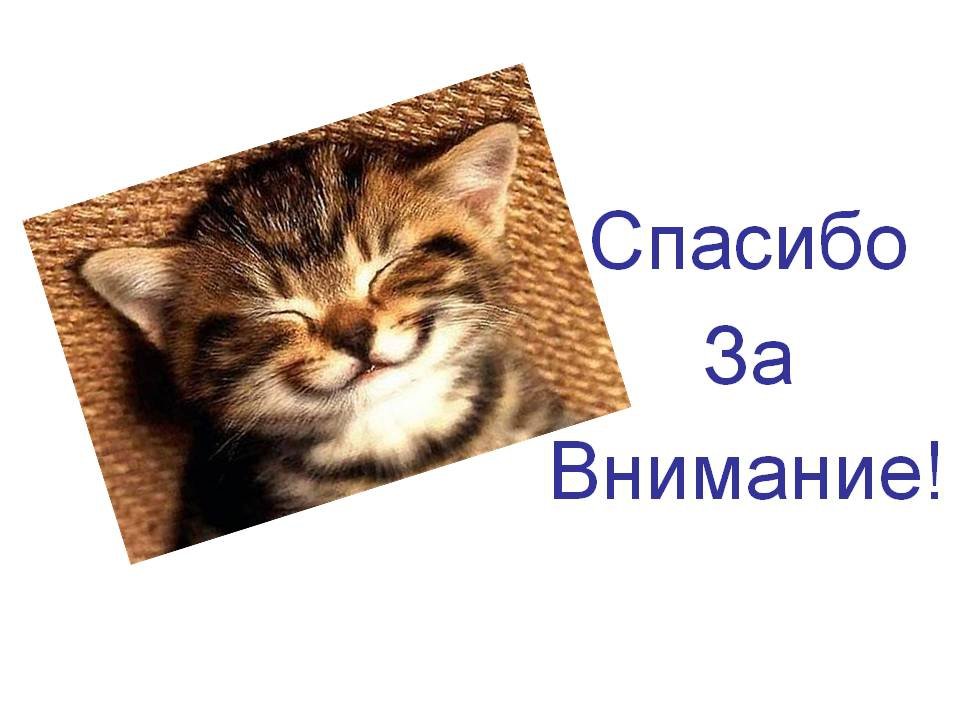